Heather Dion, Executive Director CASA of Central Oregon
Myths about Foster Care and Child Welfare
Children should be “rescued” from “abusive” parents

Children in Oregon in foster care live in hotels 

Foster parents are abusing the system by taking money 

The point of foster care is adoption

Issue of children in foster care doesn’t affect me
Current Data of Children in Foster Care in Central Oregon
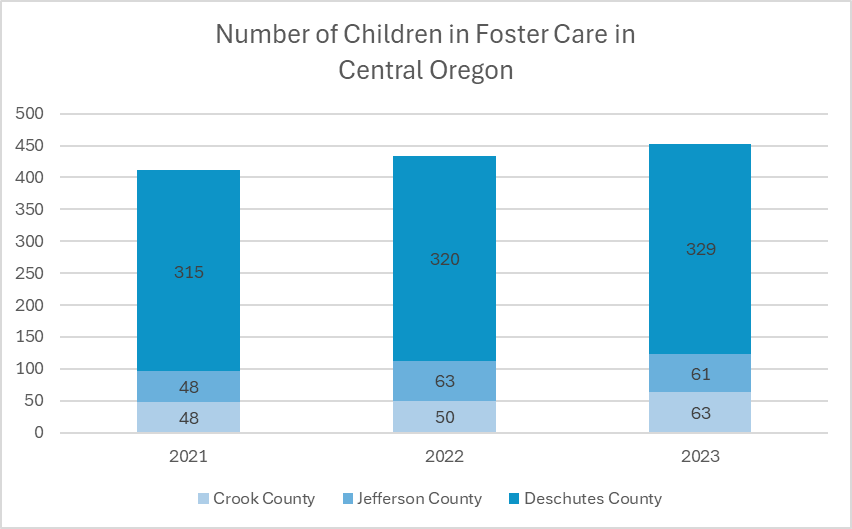 [Speaker Notes: Heather-Flow Chart graphic]
Amy Martin, Child Welfare Supervisor II for Deschutes CountyOregon Department of Health and Human Services
CPS (Child Protective Services)
Assessing current child safety concerns

Assessing parents meeting minimum standard level of care
[Speaker Notes: Amy]
Connecting Families to Supports
[Speaker Notes: Amy]
Joe Loeb, Child Welfare Supervisor II - Permanency, Deschutes CountyOregon Department of Health and Human Services
Adoption & Safe Families Act (1997)
Primary Plan: Reunification
Concurrent Plans: 
Adoption, 
Guardianship, 
Another Permanent Planned Living Arrangement (16+),
Fit & Willing Relative
[Speaker Notes: Joe]
Identifying the strengths/needs of the parents & children for intentional case planning

In-Home Safety Plan Criteria: Home-like Setting, No Barriers, Willing Parent, Safety Service Providers

Focus on building up family's natural supports: Relatives, Friends, Kith/Kin, Neighbors, Service Providers, Educators, etc.
[Speaker Notes: Joe]
Gabrielle Allender, LCSWDirector of Client Programs & PreventionKIDS Center
KIDS Center: Who We Are
Child Advocacy Center serving Central Oregon
 
Improve services and outcomes for families impacted by abuse

Collaborate closely with partners

Gather information to aid in the child abuse investigation
[Speaker Notes: Gabrielle]
What We Do?
Trauma informed child abuse evaluation

Child shares story in one-on-one session with specially trained interviewer

Recorded and observed by law enforcement and ODHS

Child receives a child friendly head to toe medical exam. 

Family gains a family advocate.

Access to evidence-based trauma therapy
[Speaker Notes: Gabrielle]
What Can YOU Do?
It’s adults’ responsibility to protect children

Take a KIDS Center prevention training – learn signs and facts and report

Connect with families you know 

Engage in community projects that strengthen supports for families
[Speaker Notes: Gabrielle]
Paisley Pijuan, LCSW Pediatric Behavioral Health ConsultantMosaic Community Health
Neurobiology and the BrainWhat you may see in a child:
Brain

difficulty thinking, learning and concentrating

Impaired memory

Difficulty switching from 1 thought/activity to another (transitions)
[Speaker Notes: Paisley]
Neurobiology and the BrainWhat you may see in a child:
Body

Inability to control physical responses to stress 

Stomach aches, headaches 

Chronic Illnesses (even into adulthood)
[Speaker Notes: Paisley]
Neurobiology and the BrainWhat you may see in a child:
Emotions
Feeling unsafe
Difficulty regulating emotions 
Difficulty with attachment and trust
Depression and or anxiety 
Low self-esteem
Trouble with friendships
[Speaker Notes: Paisley]
Neurobiology and the BrainWhat you may see in a child:
Behavior 
Lack of impulse control
Fighting, aggression, running away
Substance use
Suicide or self-harm
[Speaker Notes: Paisley]
Good News! - Building Resilience by Rewiring the Brain
Retrain how the brain responds to its environment

Build new pathways 

Connections that are used more grow stronger and permanent

Early intervention is key

This is accomplished with patterned and repetitive behaviors

Nurturing and Connecting experiences counterbalance effects of adversity
[Speaker Notes: Paisley]
[Speaker Notes: Paisley]
Thank you to our annual sponsors and partners
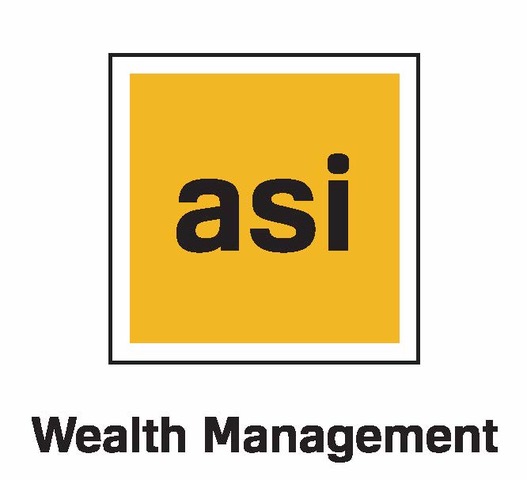 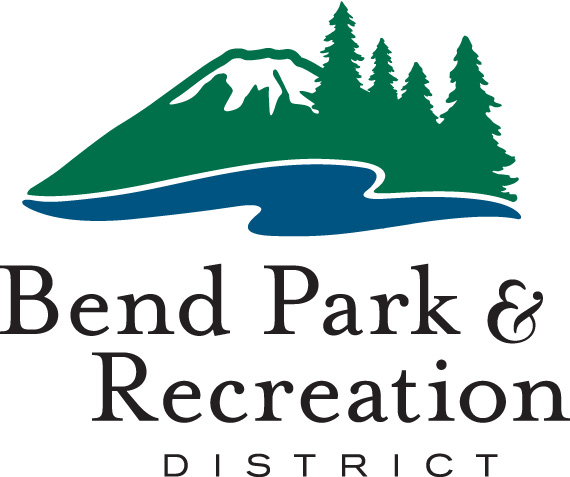 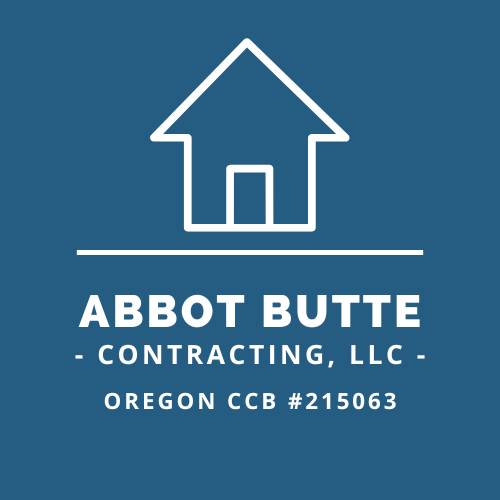 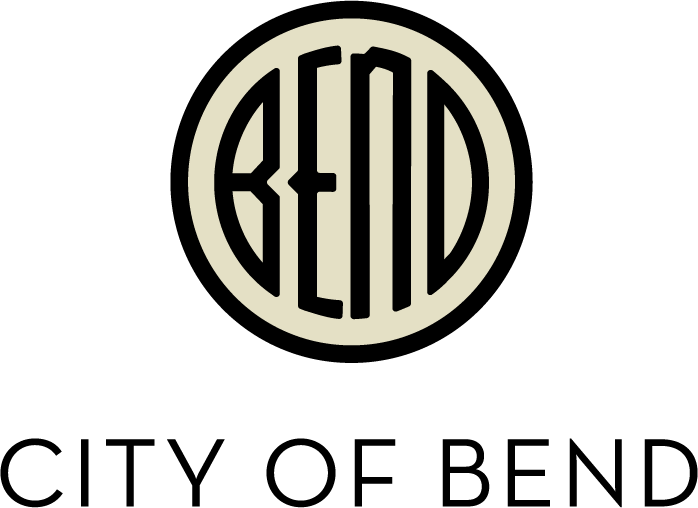 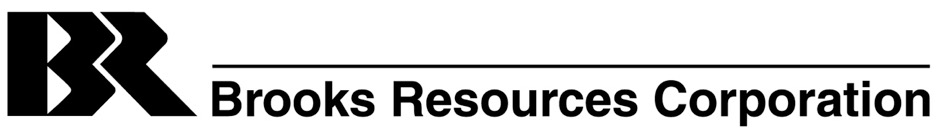 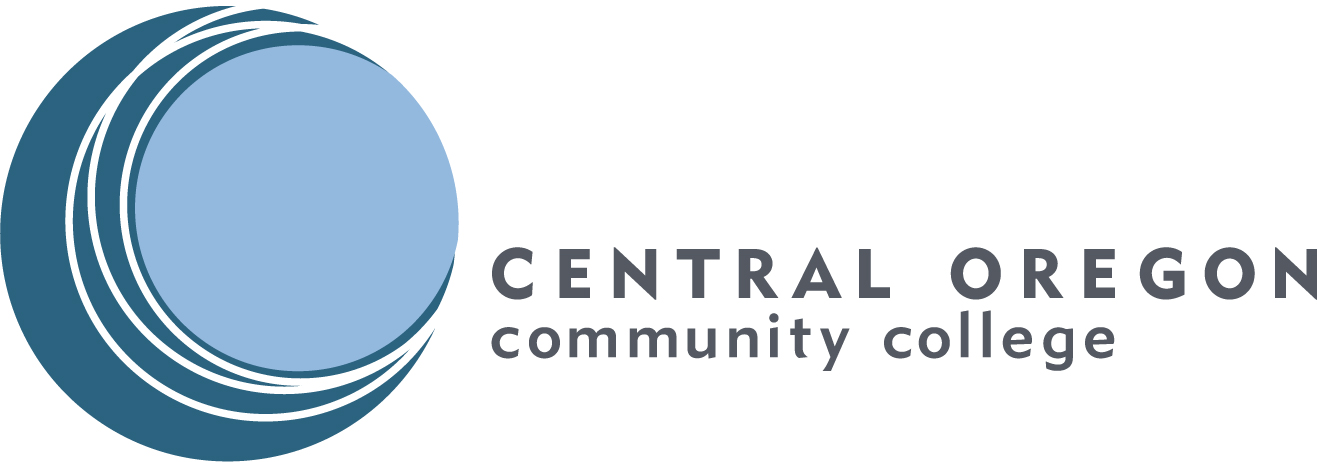 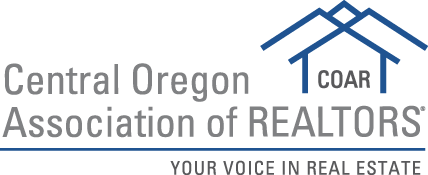 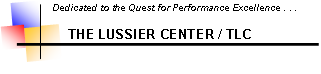 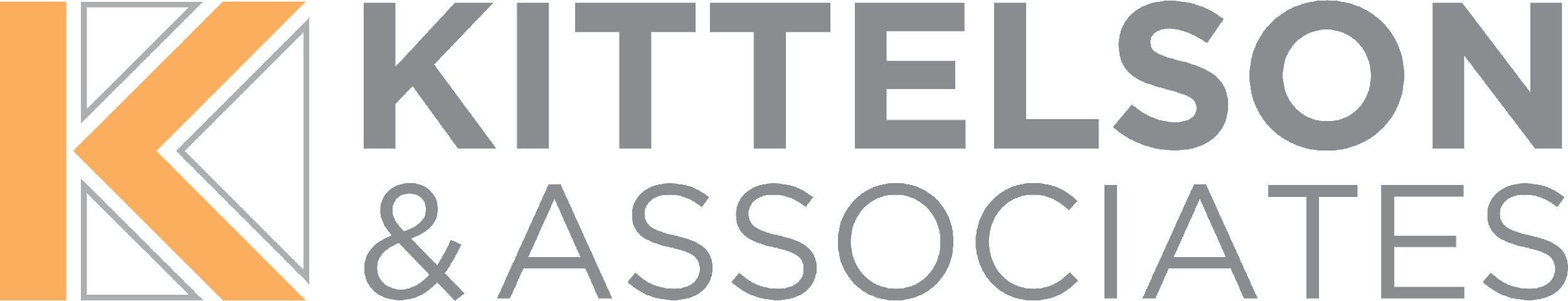 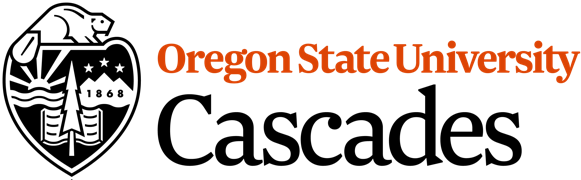 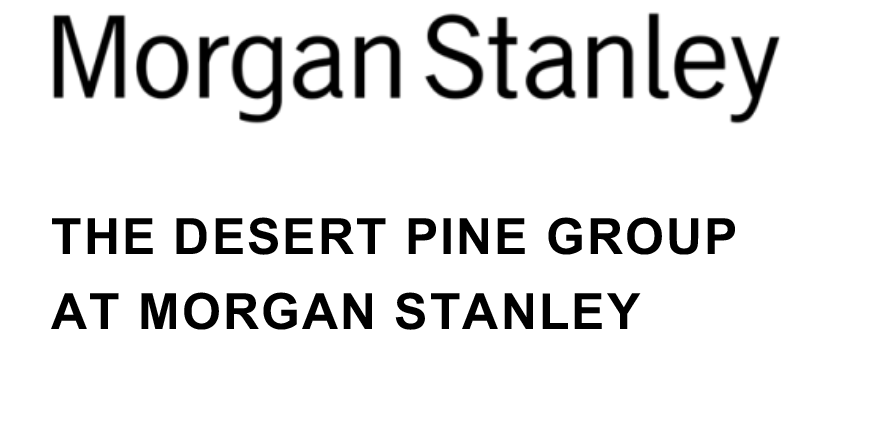 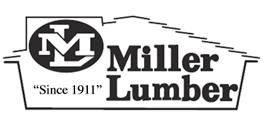 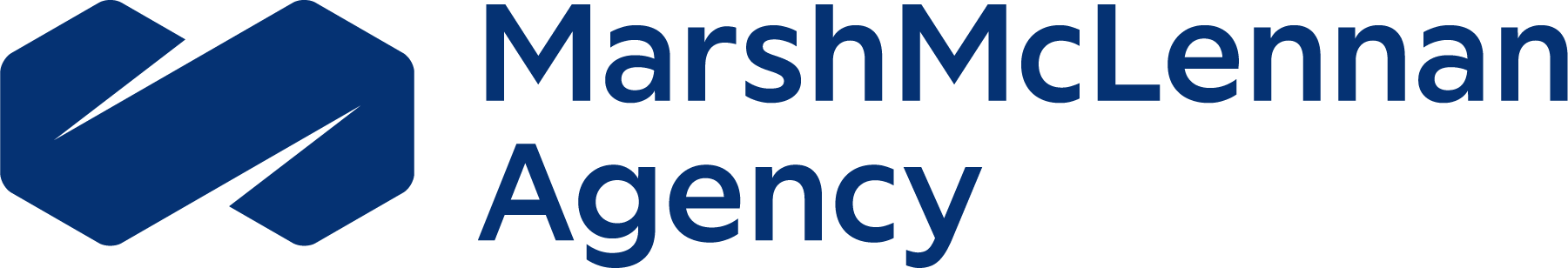 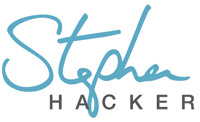 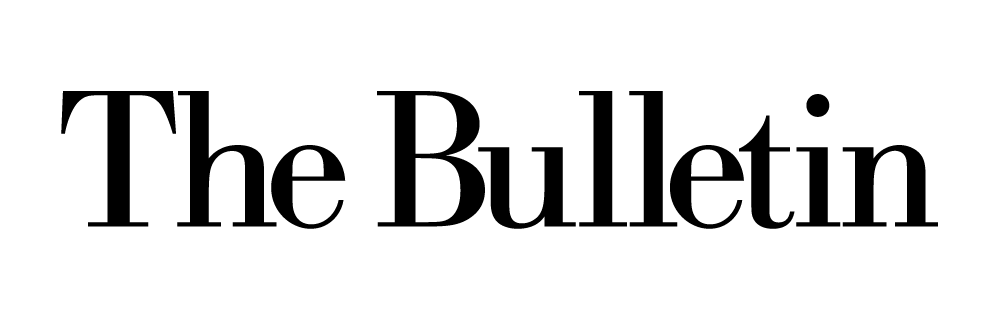 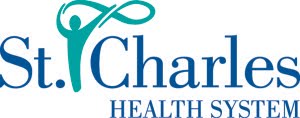 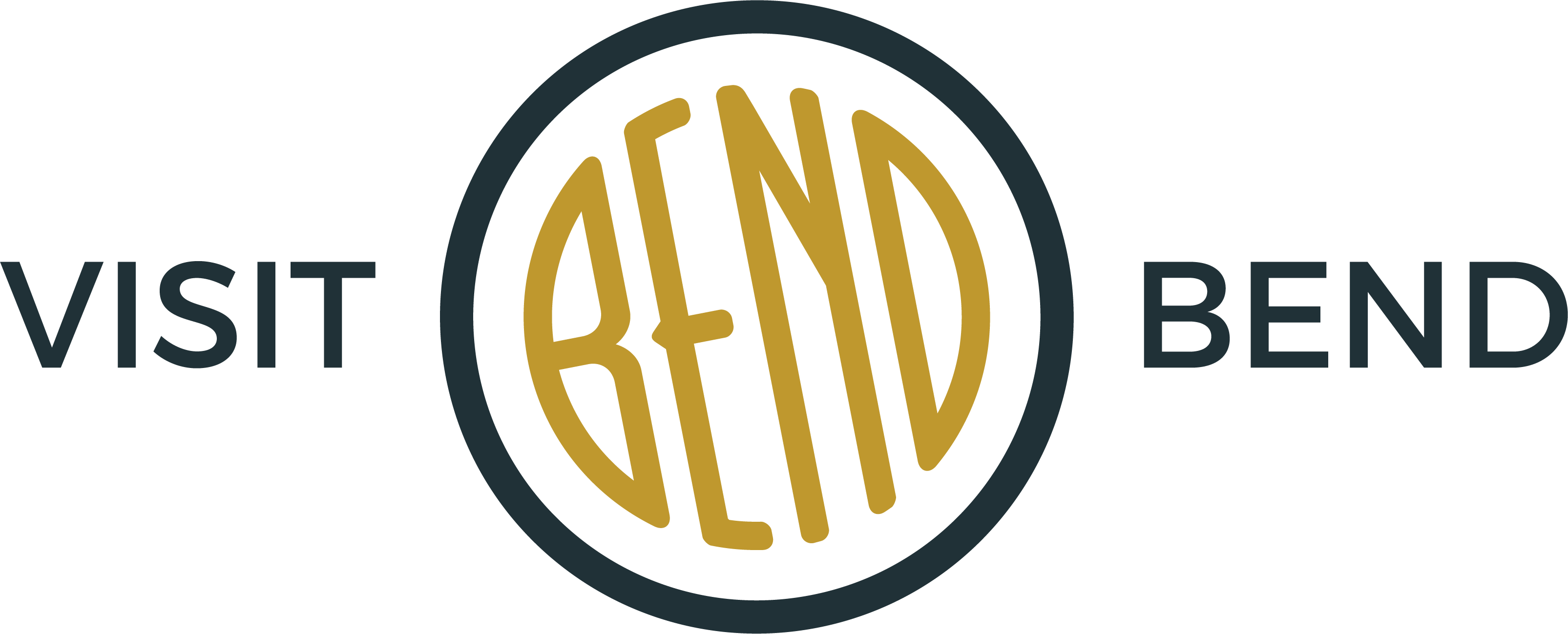